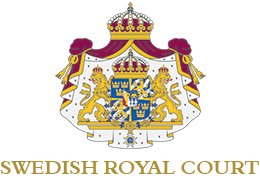 A Swedish prince visits Sacramento!
Prince Vilhelm, second son of 
Gustav V, plants a couple of trees
 in the Fall of 1927
Prince Vilhelm               Prince Vilhelm, Princess            Prince Vilhelm            circa 1909                  Maria and Prince Lennart          circa early 1960s                                                            circa 1911
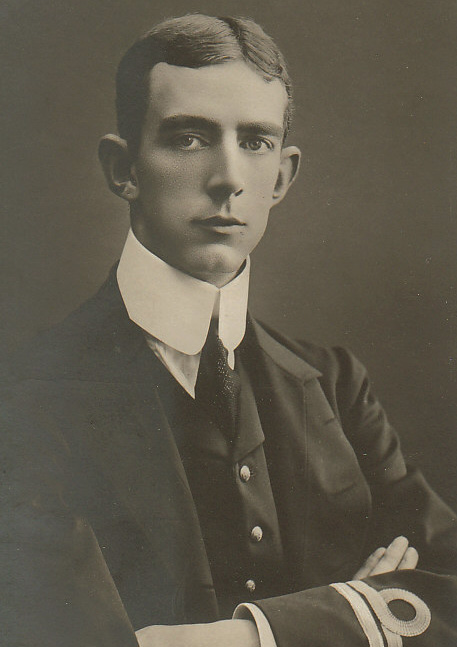 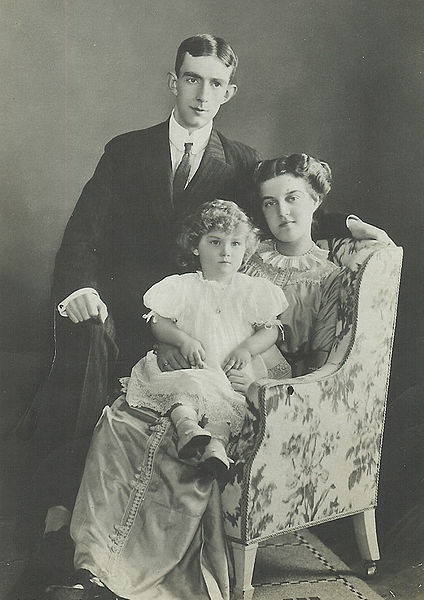 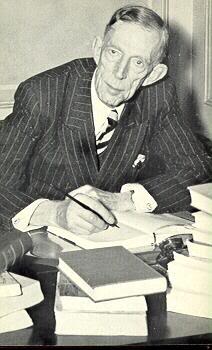 Prince Vilhelm and members of the Zion Lutheran Church in November 1927 – Planting a tree in honor of American soldiers and sailors of Swedish descent who lost their lives in World War I.
Pictures and article from the Sacramento Bee, November 10, 1927
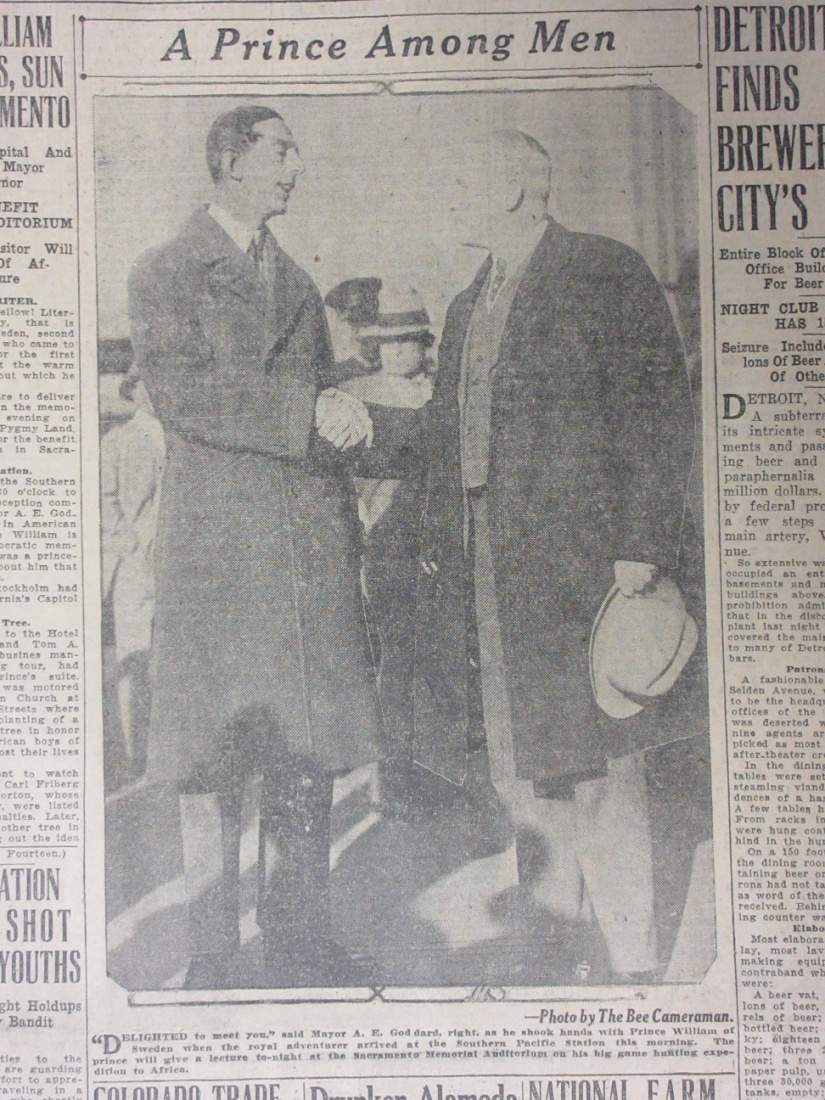 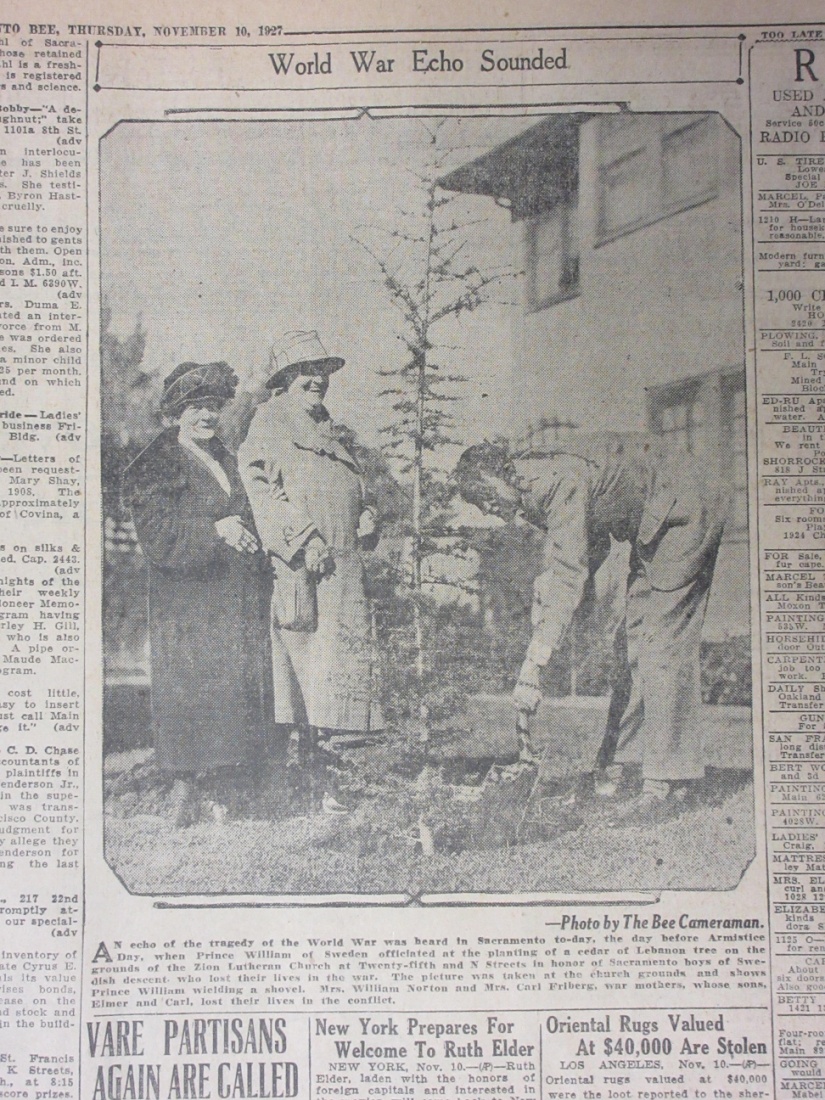 Leveraging the presence of public figures never changes.  A variety of advertisements in the Sacramento Bee November 10, 1927 edition.Neither Capital National Bank nor Progress Importing are in business any more.
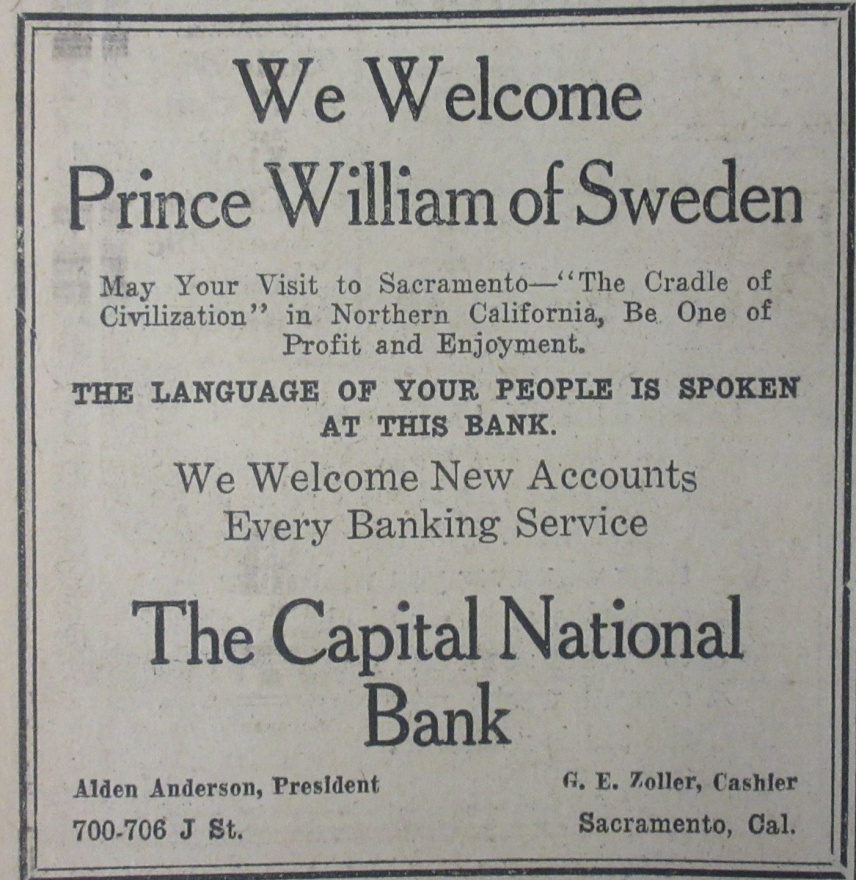 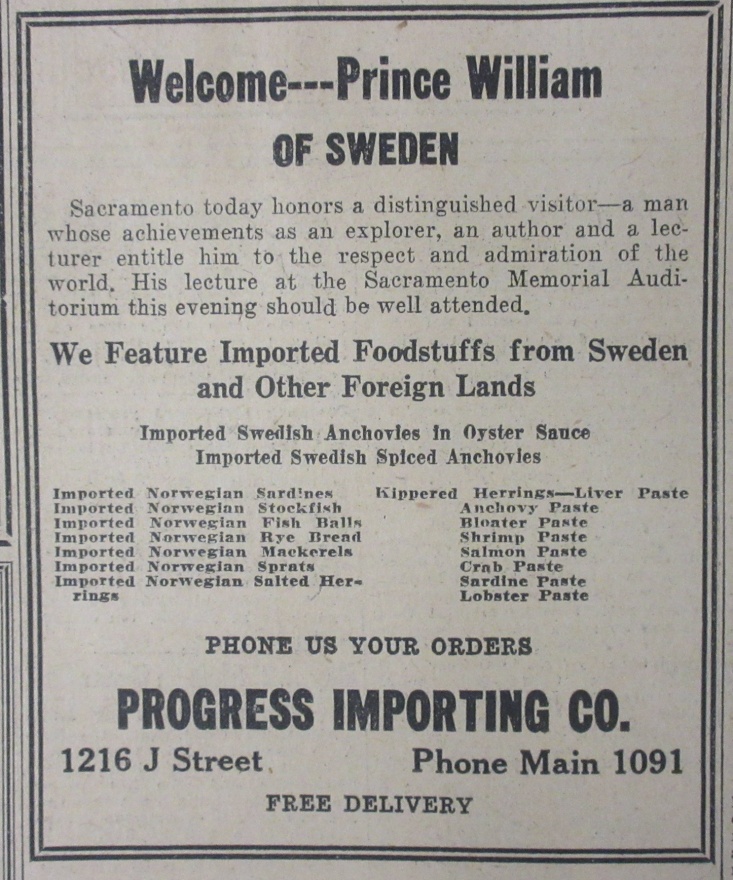 More advertisements of establishments that are now just memories:Hotel Senator and Weinstocks
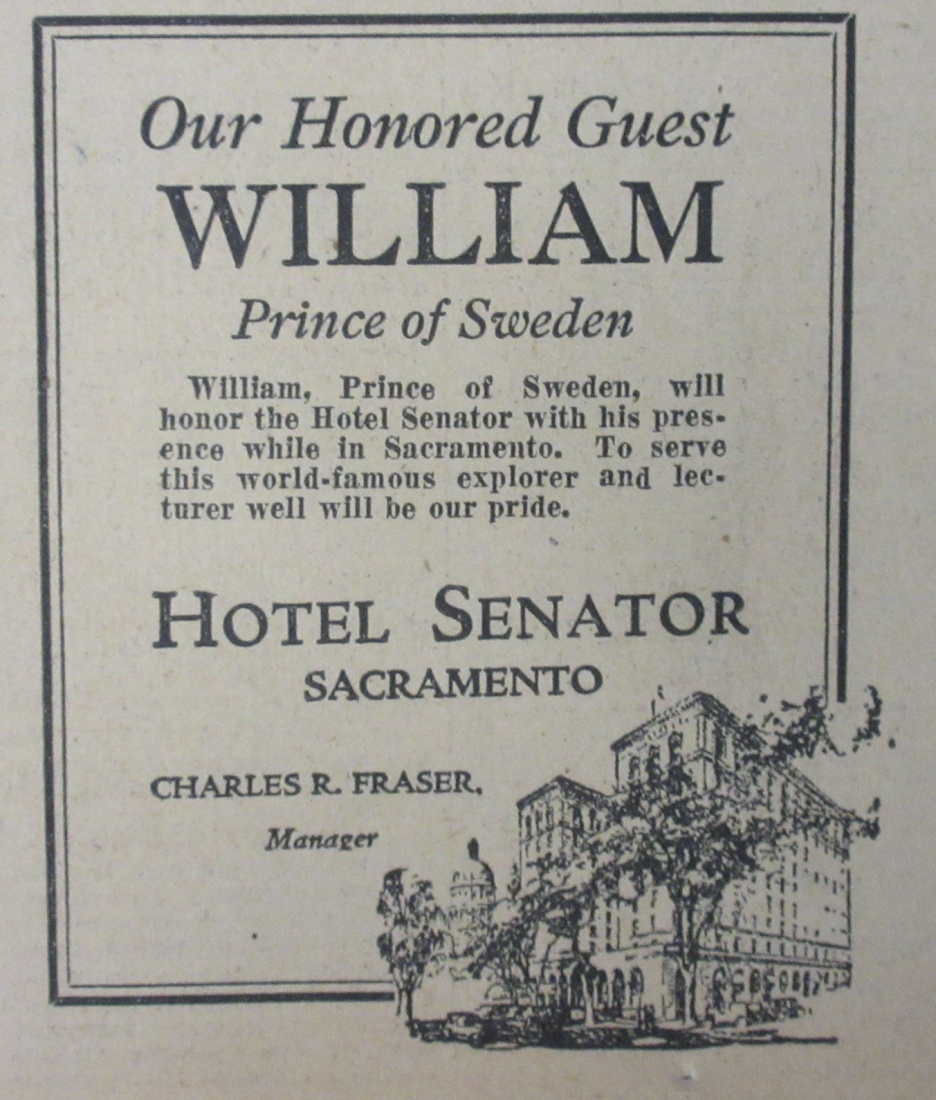 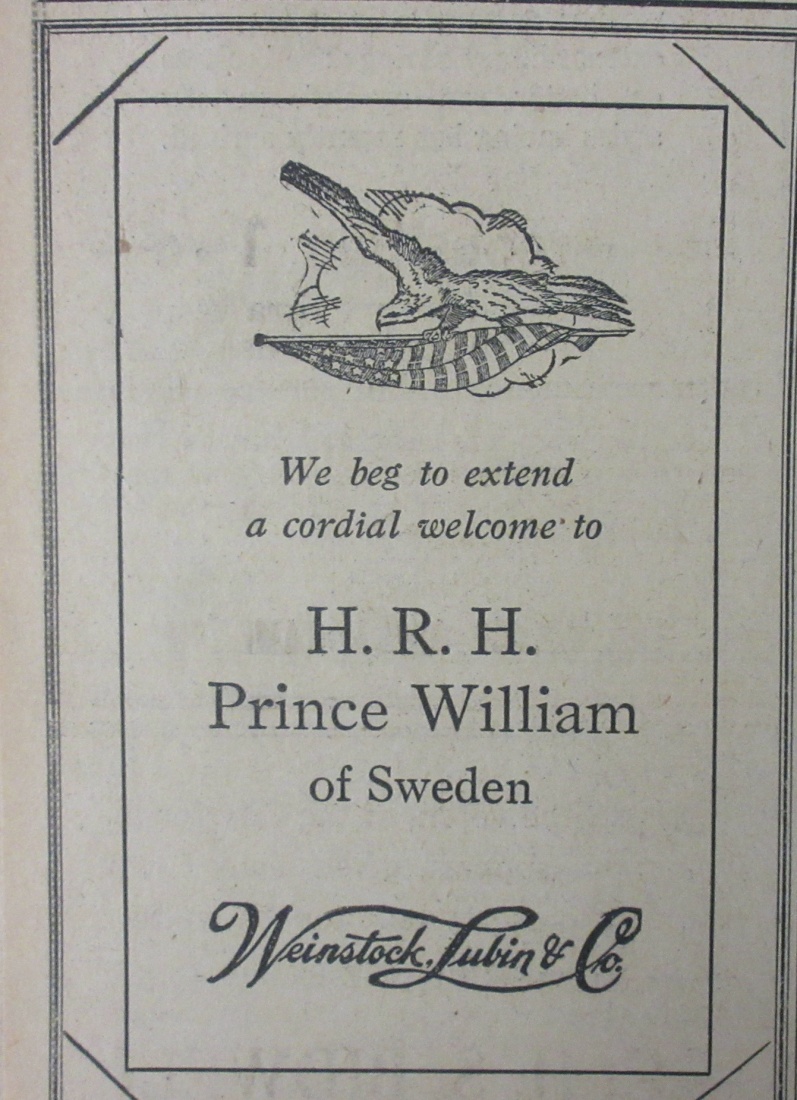 This advertisement by Hale Bros. (also not longer in business) even provided a short biography of the prince’s avocations.
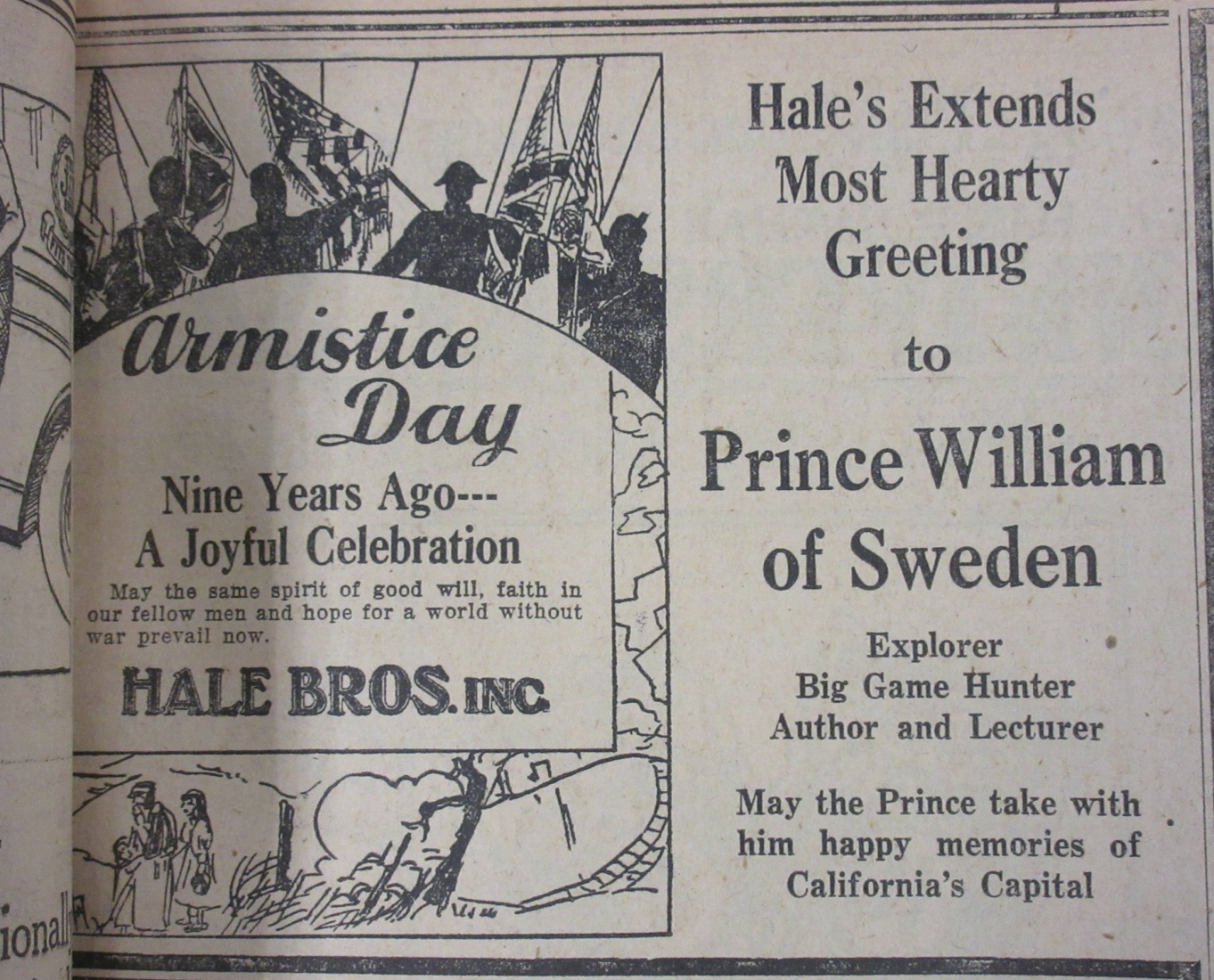 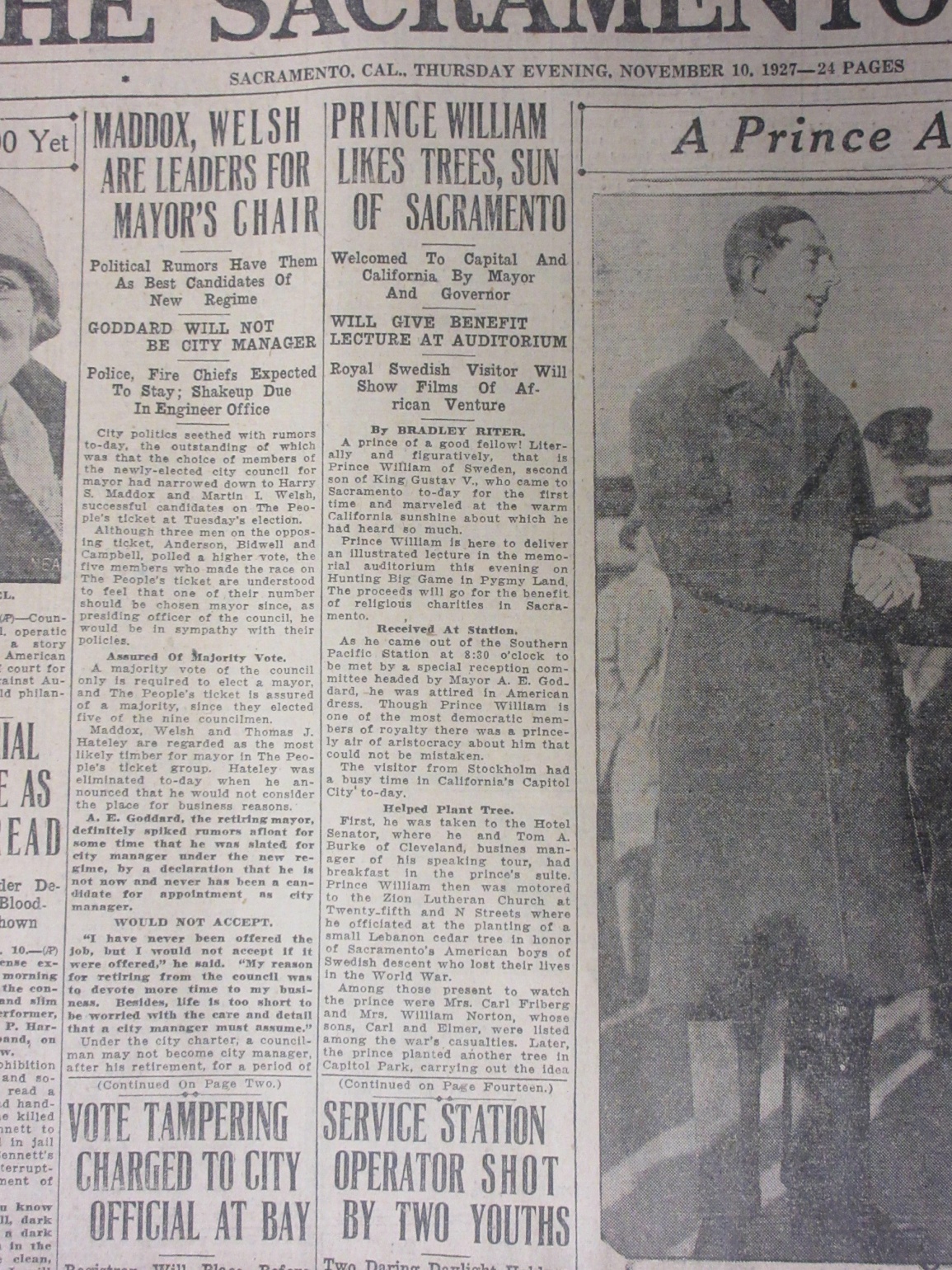 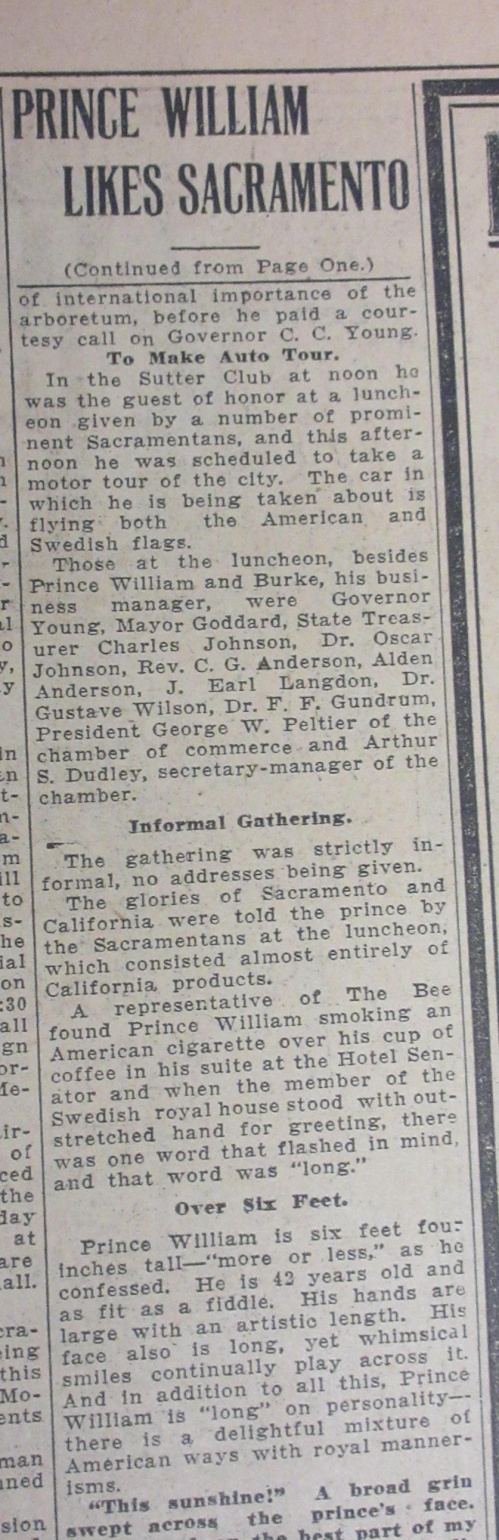 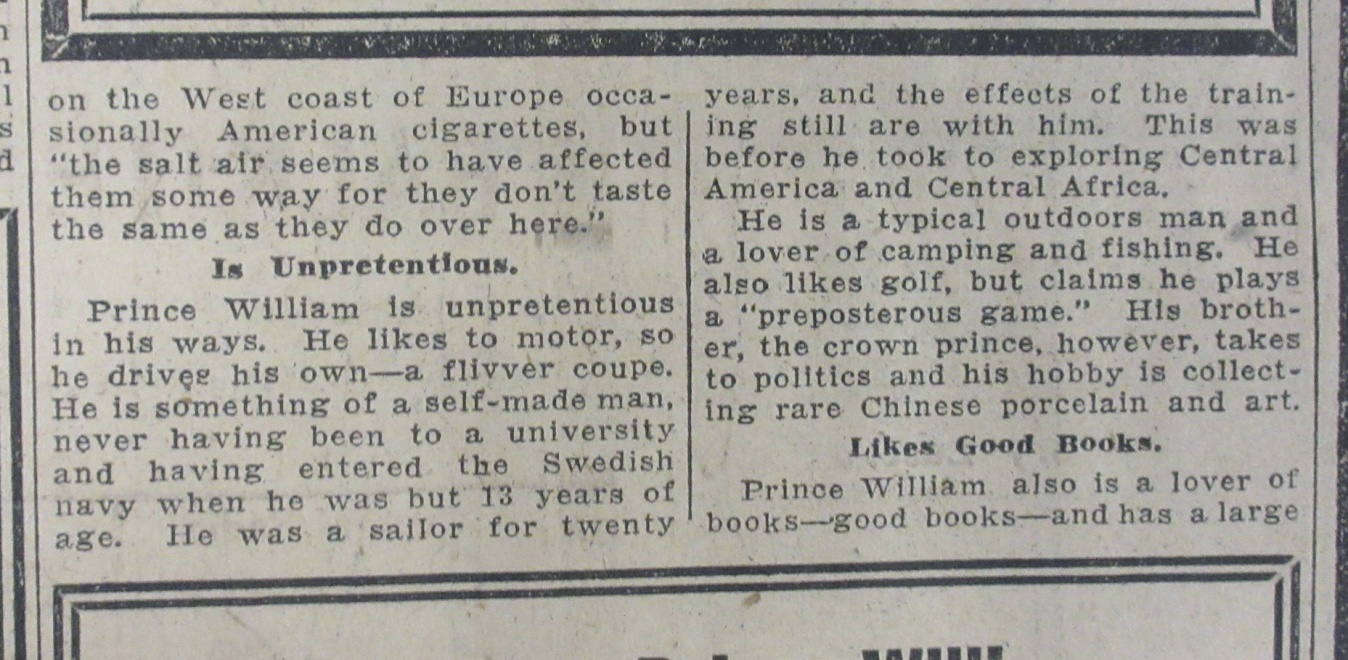 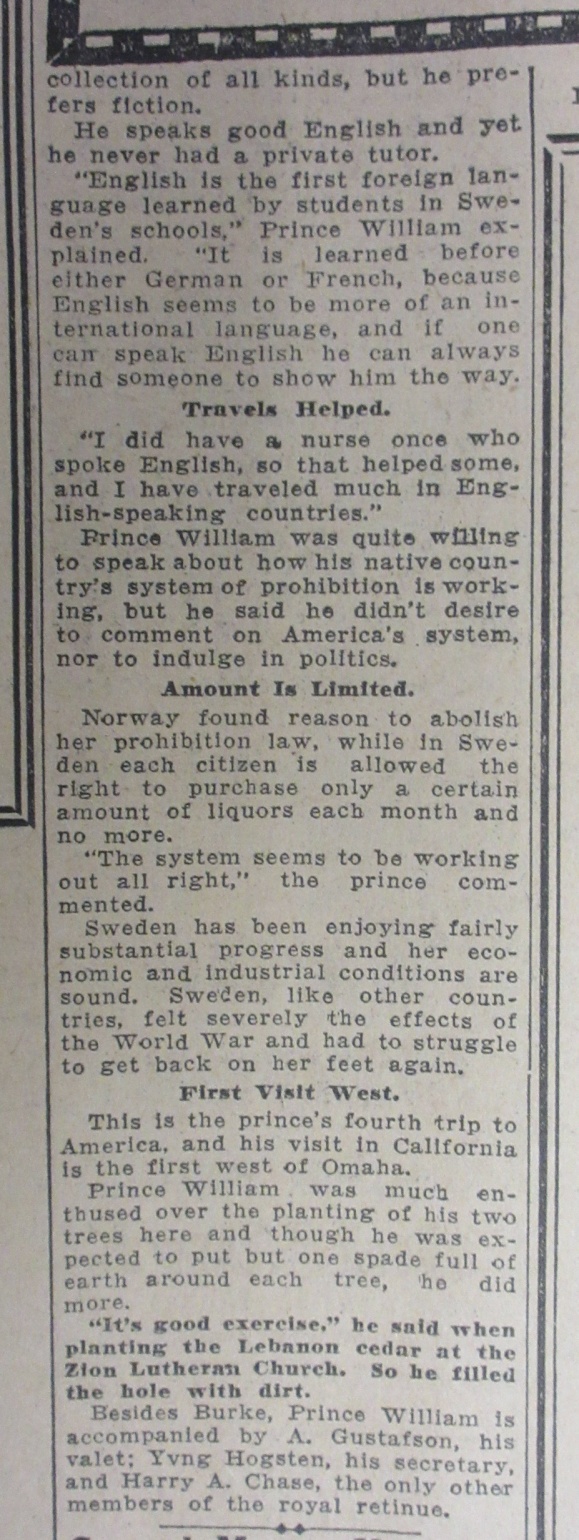 There may be an addendum to the Prince‘s US visit depending on what we learn from the Royal Collections Department in Stockholm.
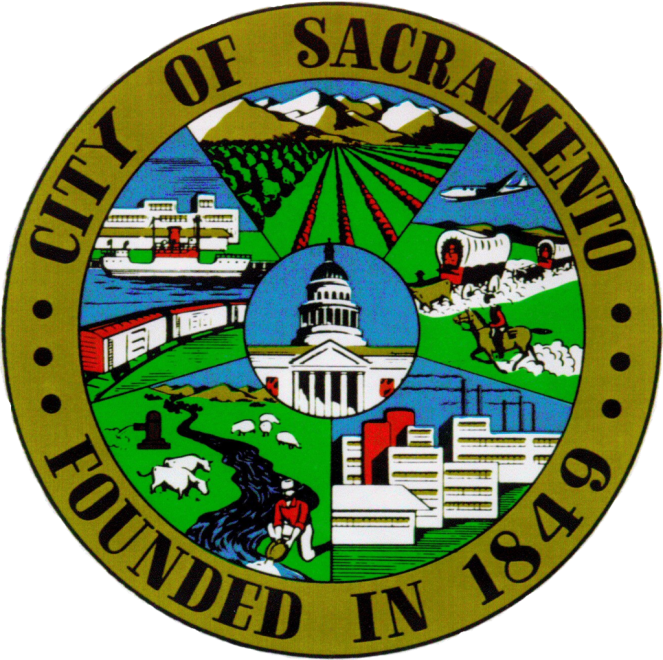 Photos of the Cedar of Lebanon at 1320 25th Street taken in 1985 by Henry Hjersman and in 2017 by Chuck Johnson, members of Monitor Lodge #218
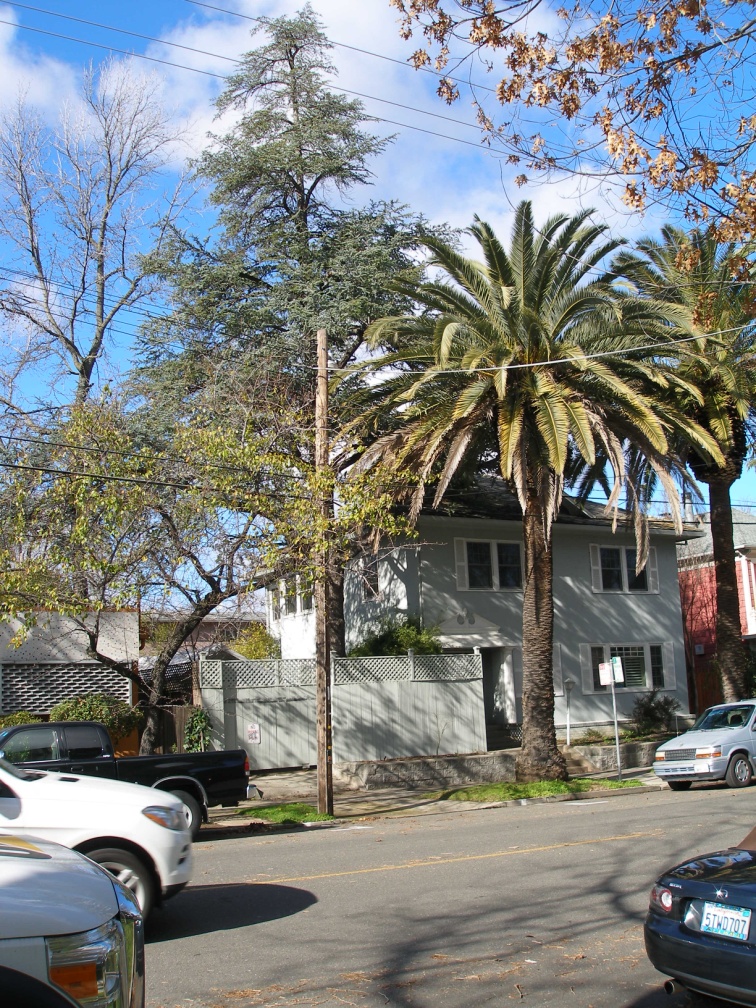